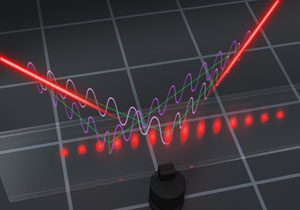 Role of entanglement in extracting information on quantum processes
R. Demkowicz-Dobrzański, Faculty of Physics, University of Warsaw, Poland
Quantum Metrology
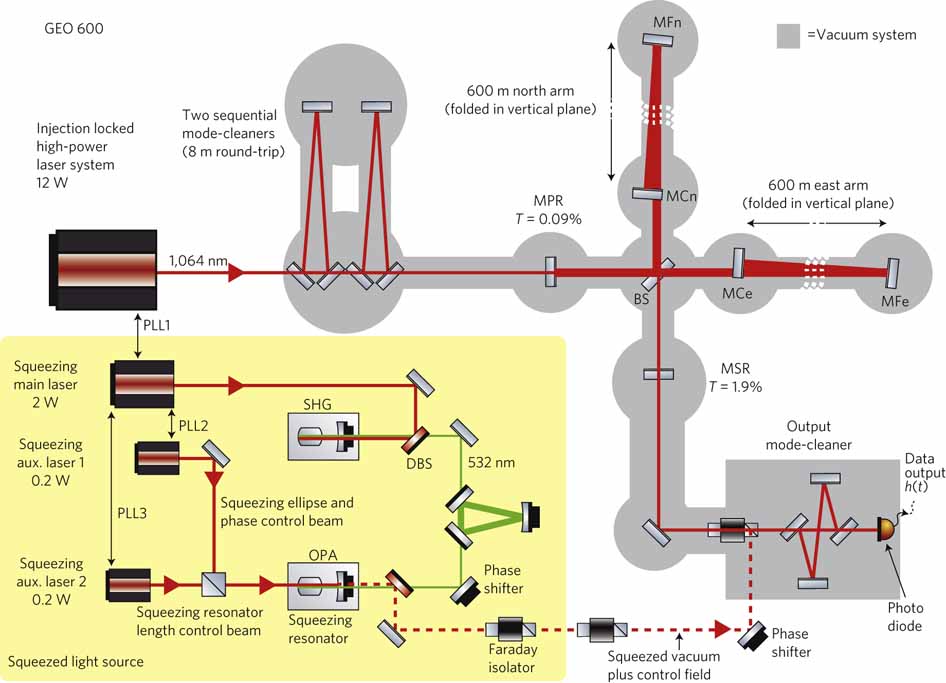 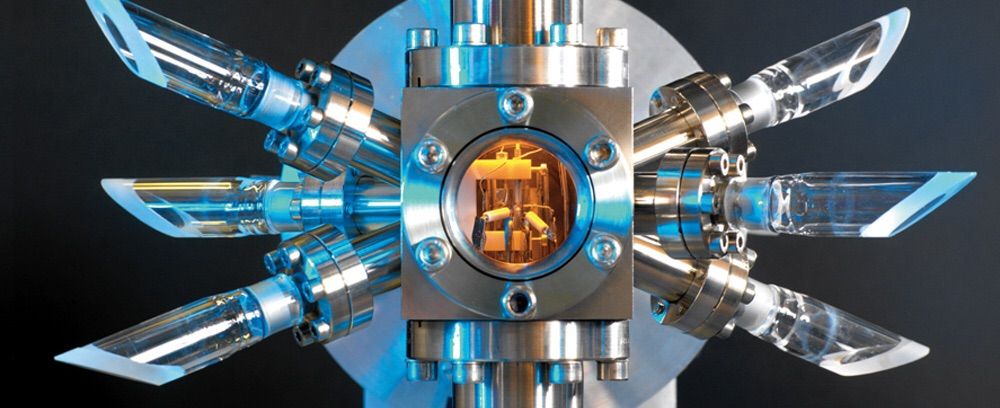 Atomic clocks
Gravitational wave detectors utilizing squeezed light
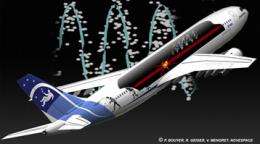 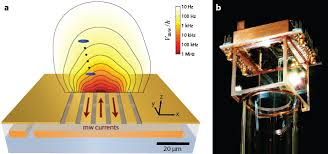 Acelerometers, gravitometers based on atomic interferometry
Magnetometry utilizing BEC spin squeezed states
Particle physics experiment as a quantum channel estimation problem
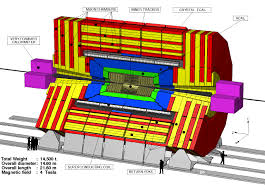 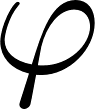 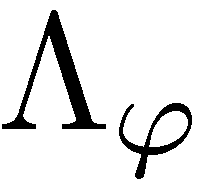 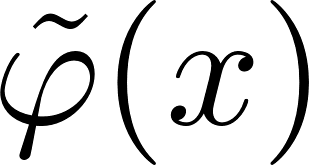 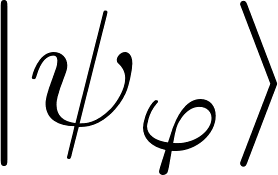 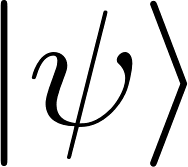 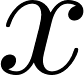 What are the optimal input states? 
What are the optimal measurements?
Does entanglement of the input particles help?
„Classical” interferometry
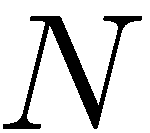 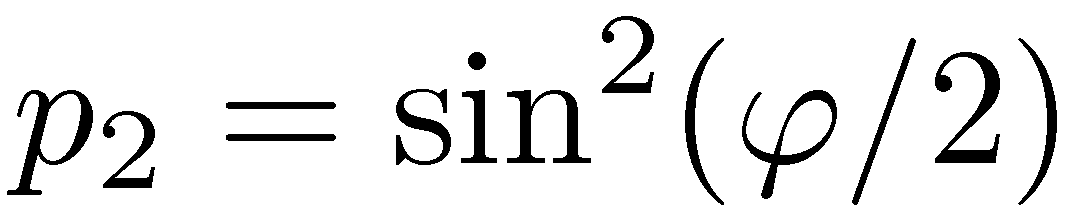 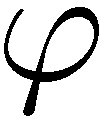 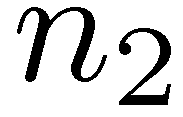 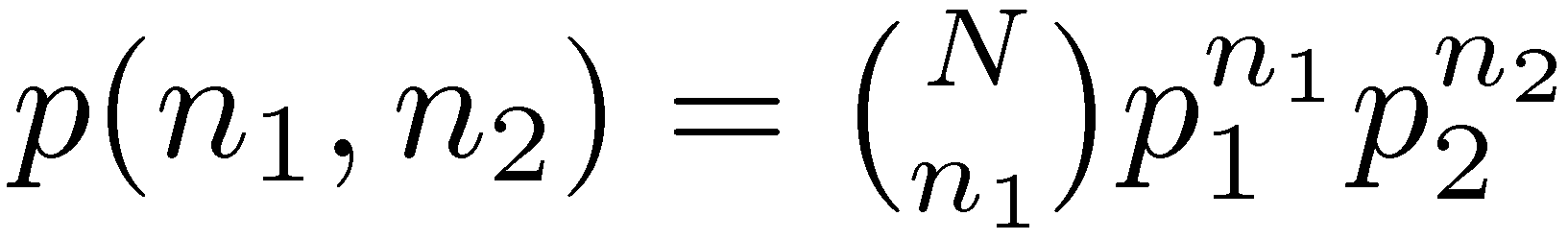 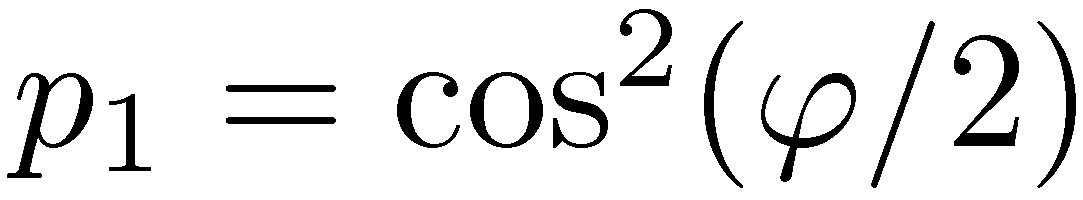 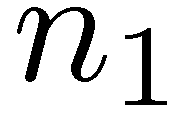 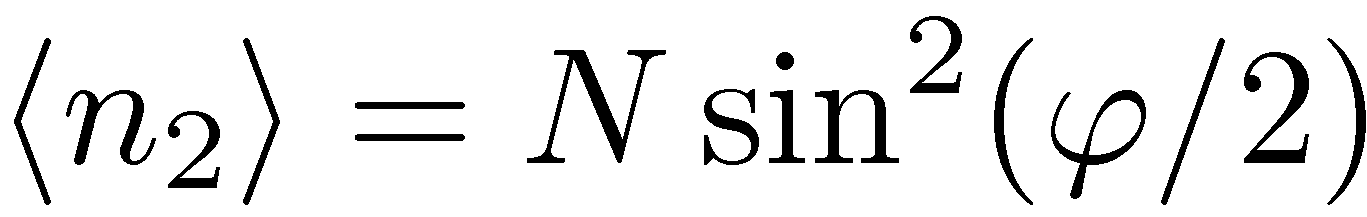 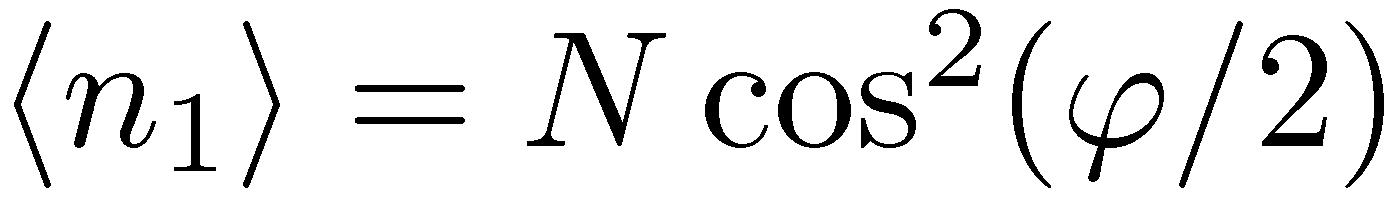 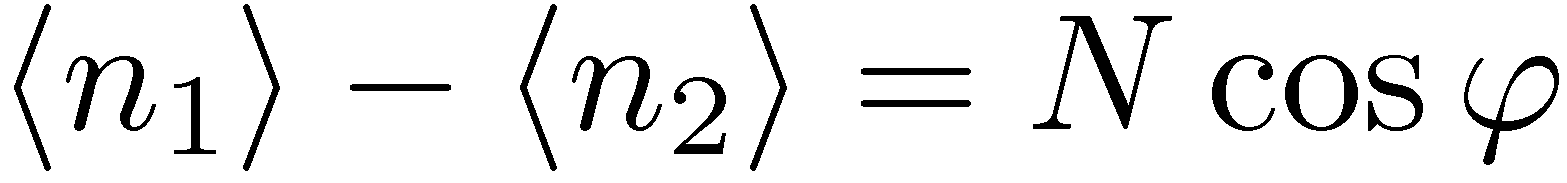 example of an estimator:
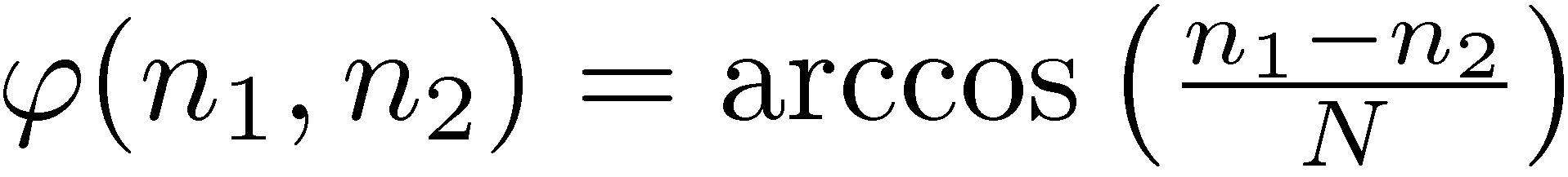 Estimator uncertainty:
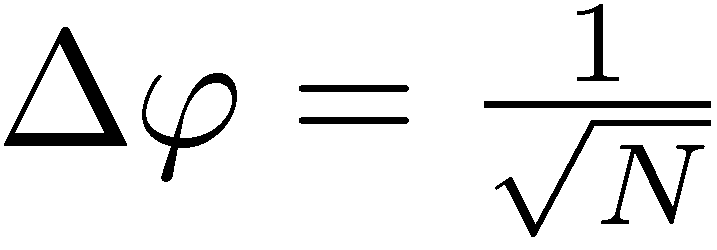 Standard Limit (Shot noise)
Entanglement enhanced precision
Hong-Ou-Mandel interference
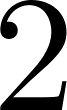 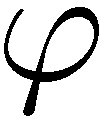 &
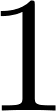 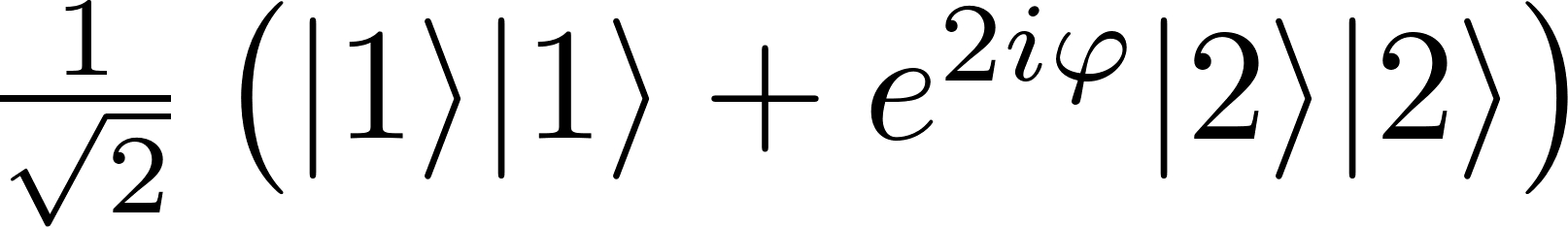 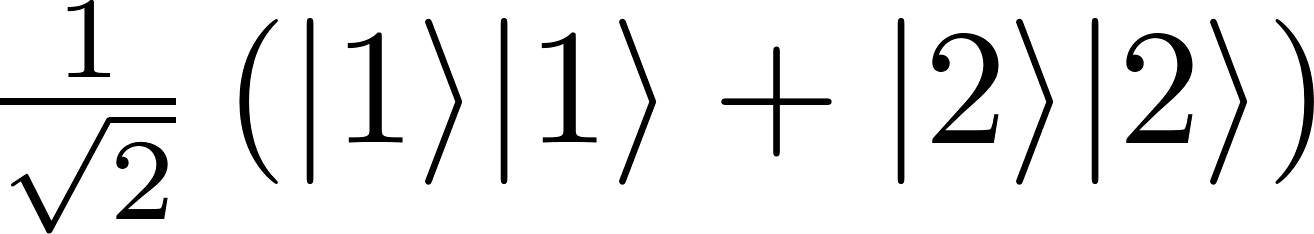 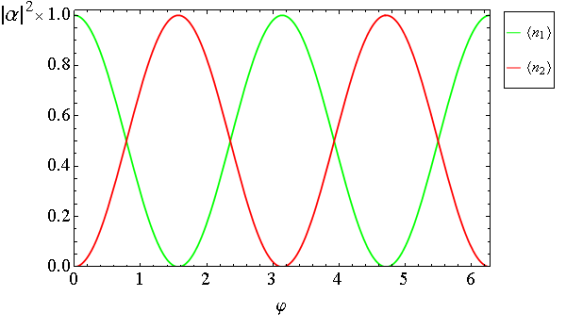 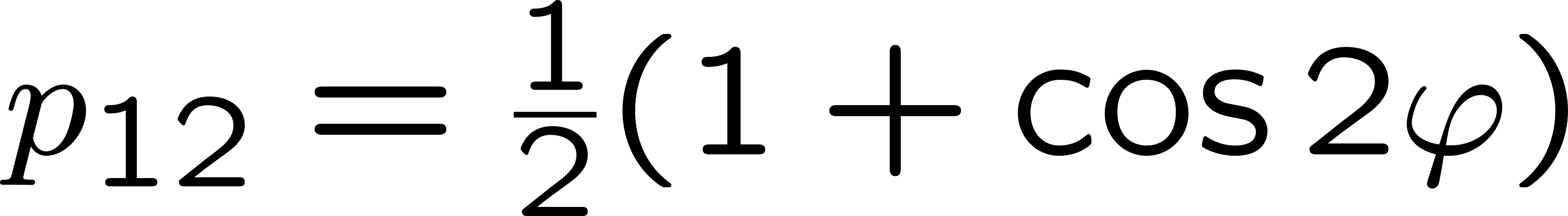 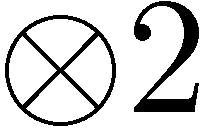 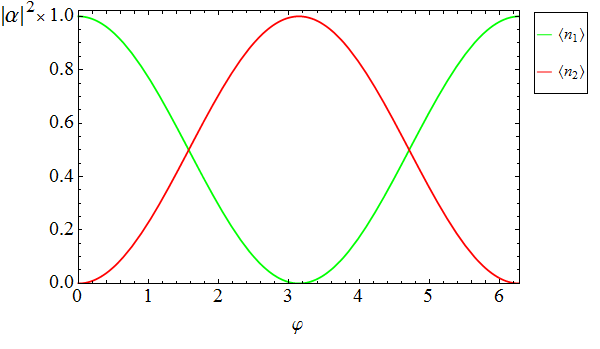 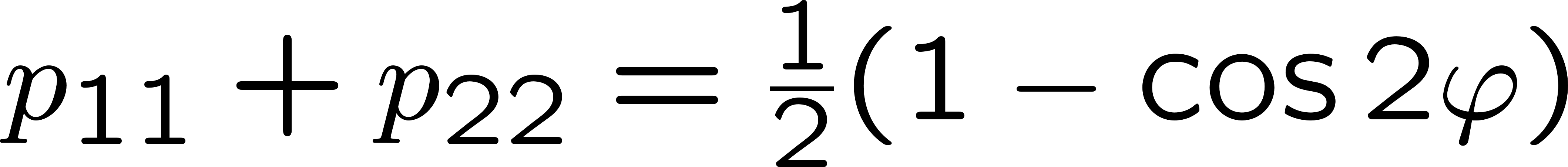 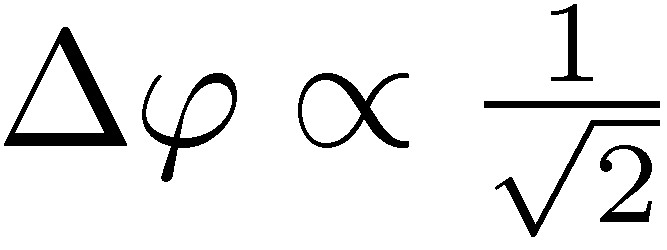 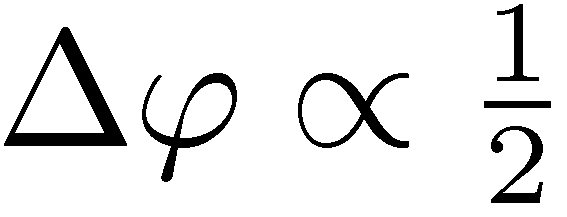 Entanglement enhanced precision
GHZ states
Estimator
State
preparation
Measuremnt
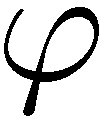 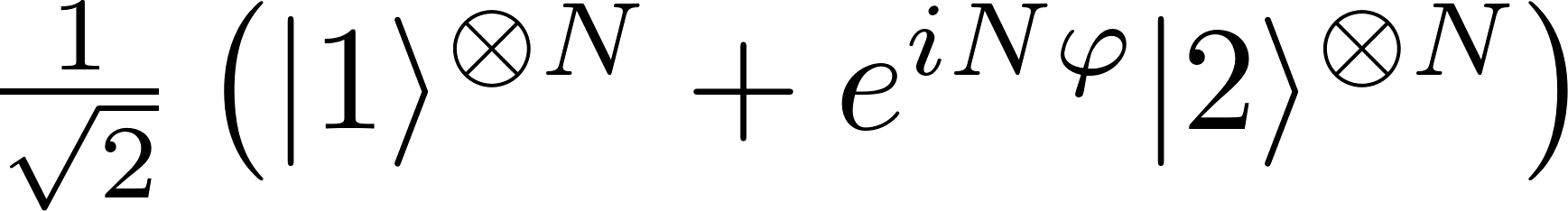 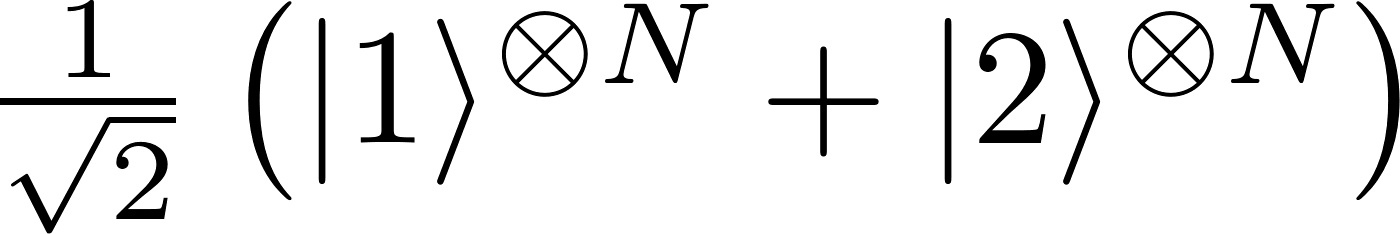 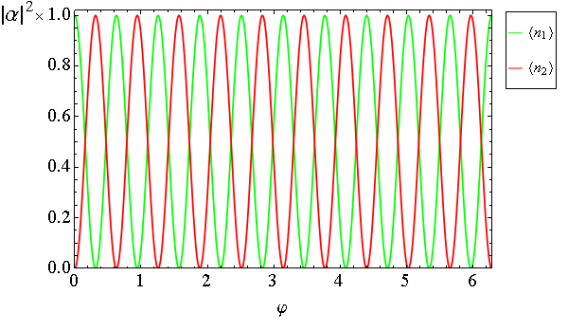 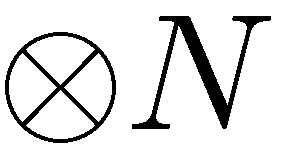 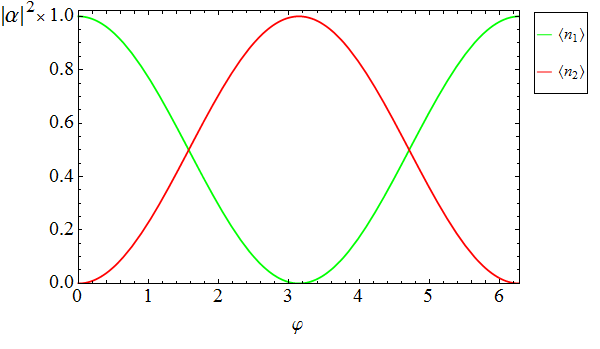 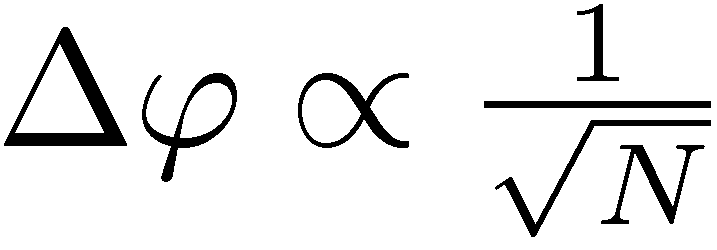 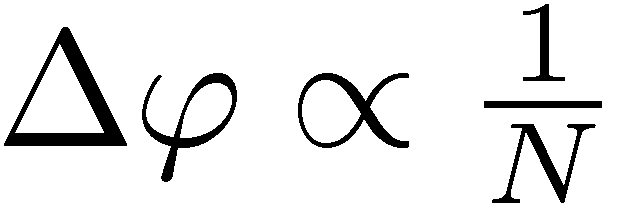 Heisenberg limit
Standard Quantum Limit
Quantum interferometry as a quantum channel estimation problem
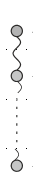 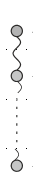 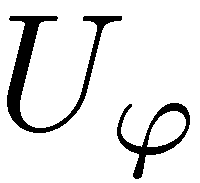 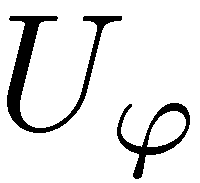 =
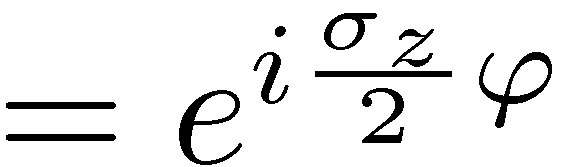 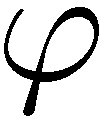 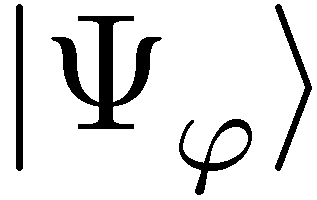 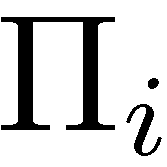 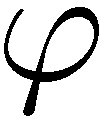 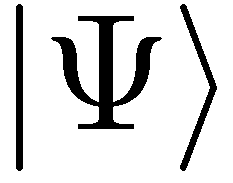 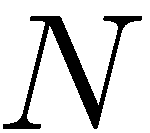 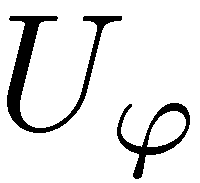 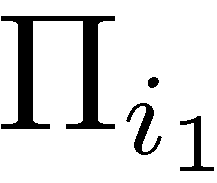 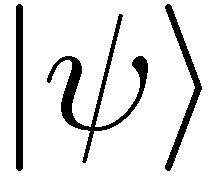 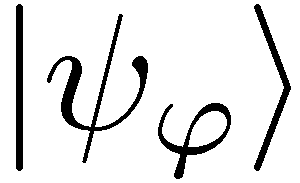 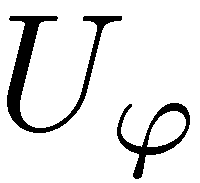 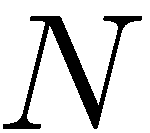 Entanglement-enhanced scheme
,,Classical’’ scheme
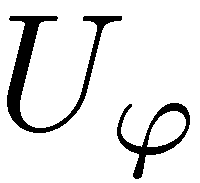 Quantum Cramer-Rao bound:
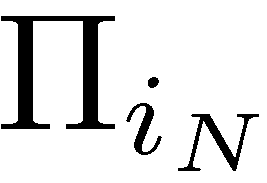 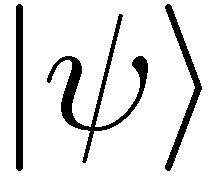 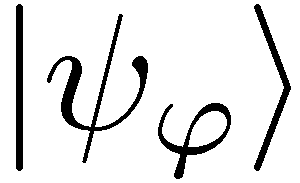 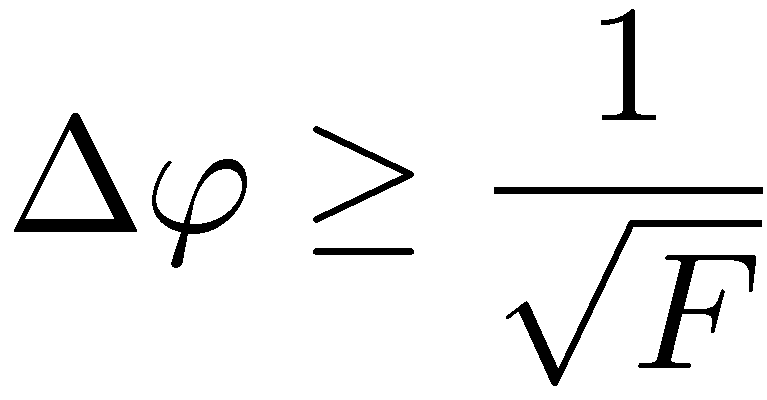 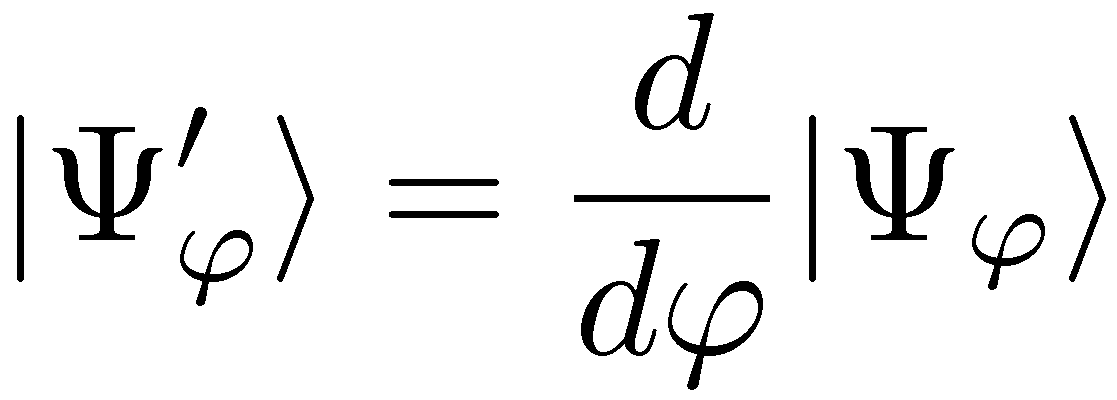 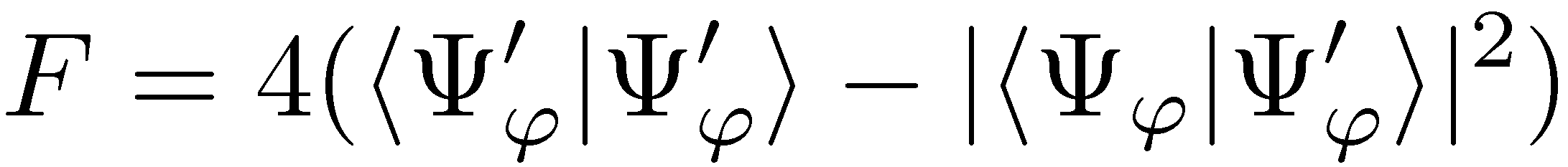 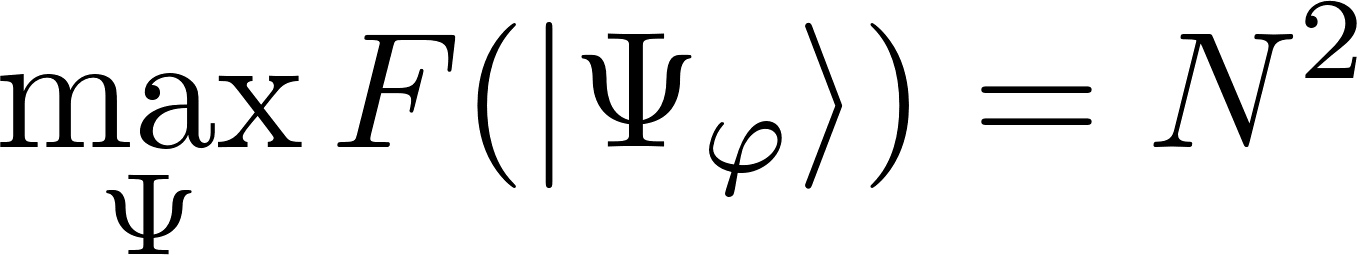 GHZ states maximize the quantum Fisher information
Optimal interferometry in presence of losses?
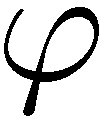 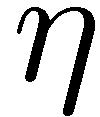 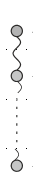 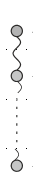 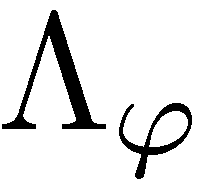 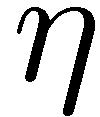 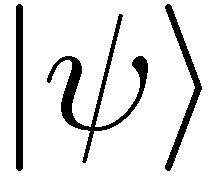 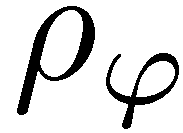 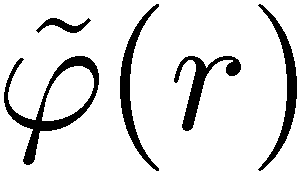 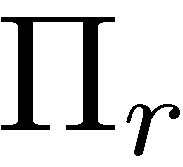 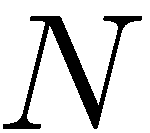 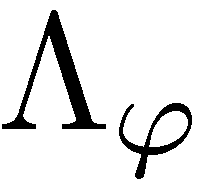 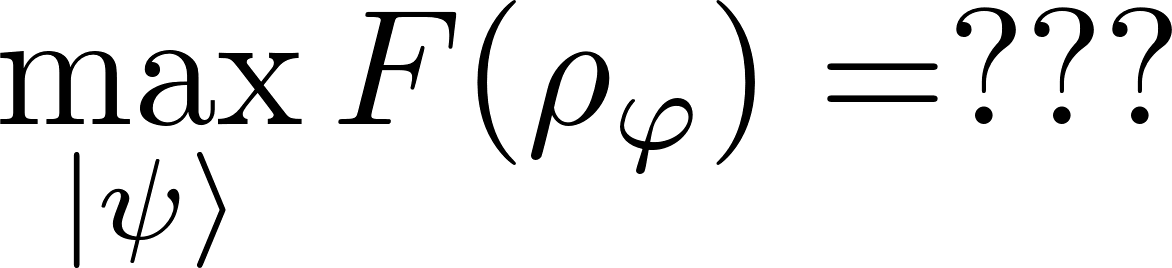 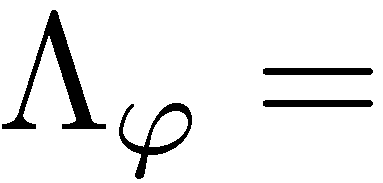 Problem: Analizing and optimizing Quantum Fisher Information for mixed states dificult in the limit of large numer of photons
Channel simulation idea
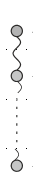 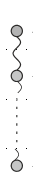 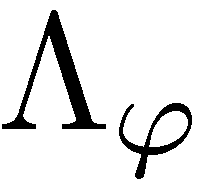 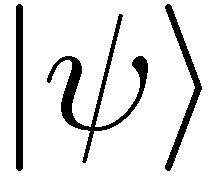 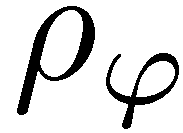 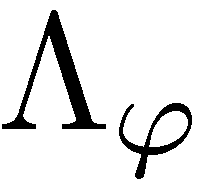 If we find a simulation of the channel…
=
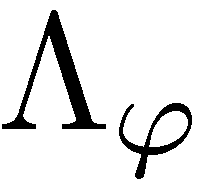 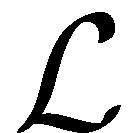 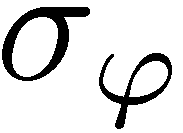 Channel simulation idea
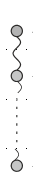 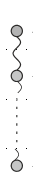 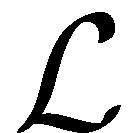 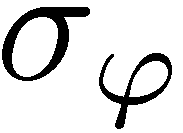 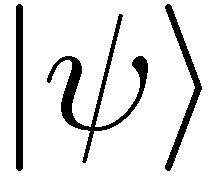 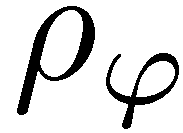 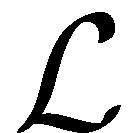 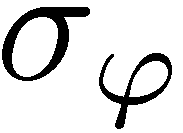 Quantum Fisher information is nonincreasing under parameter independent channels!
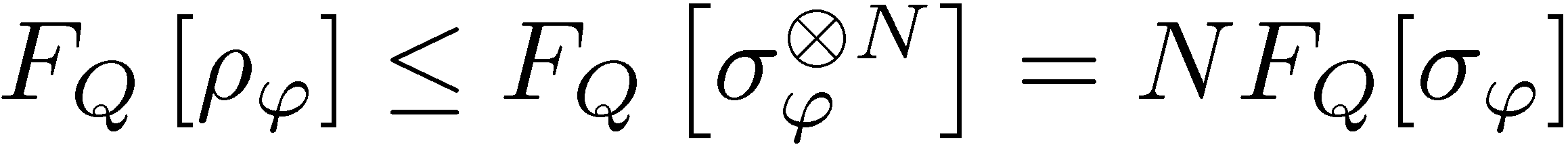 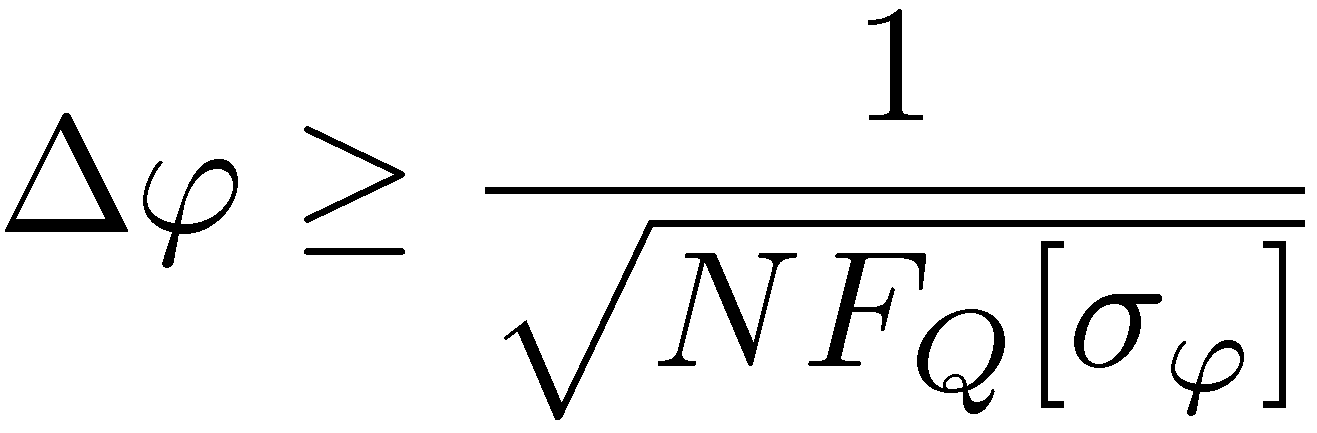 We call the simulation classical:
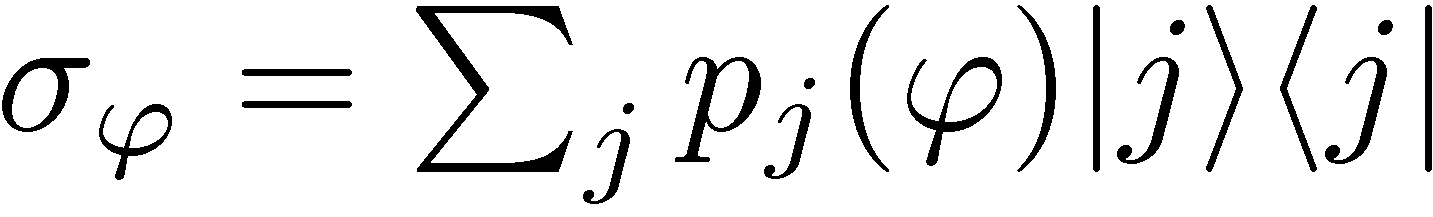 Geometric construction of (local) channel simulation
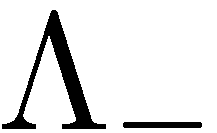 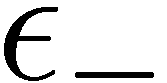 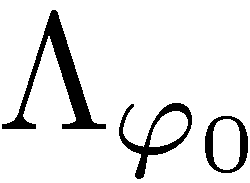 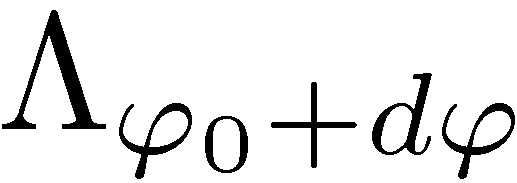 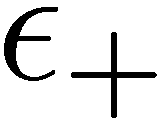 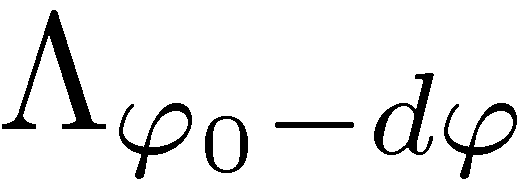 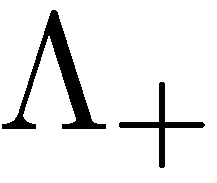 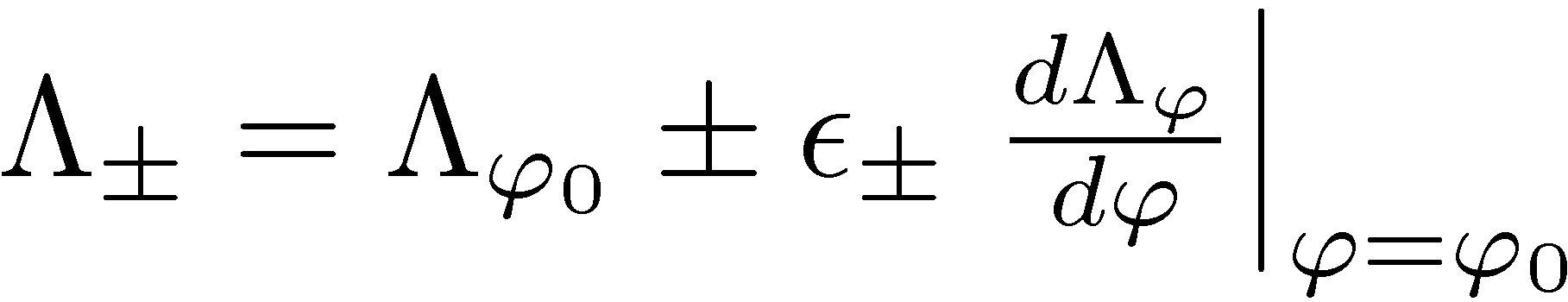 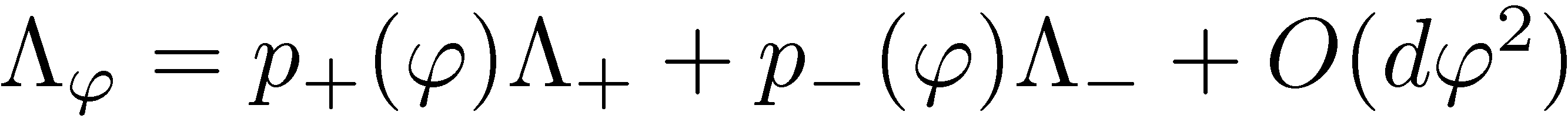 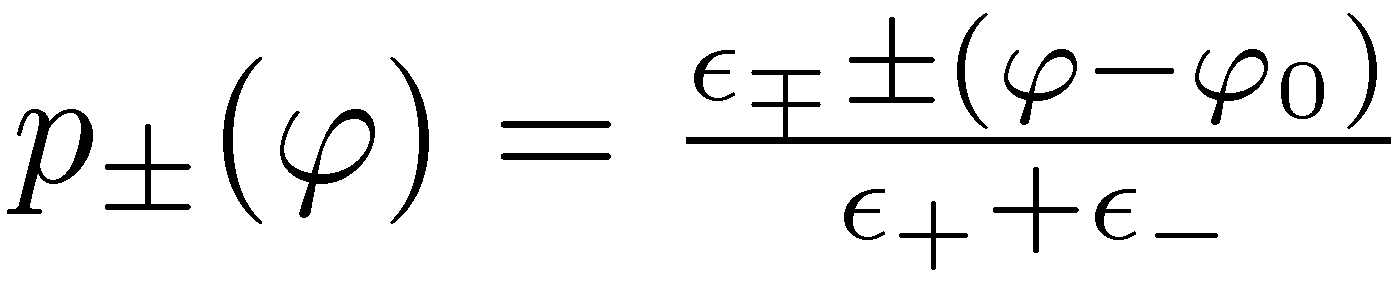 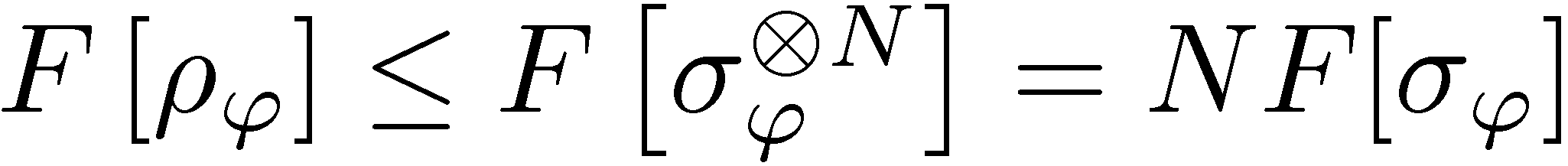 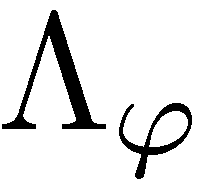 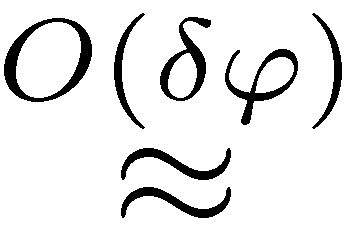 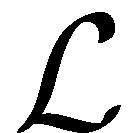 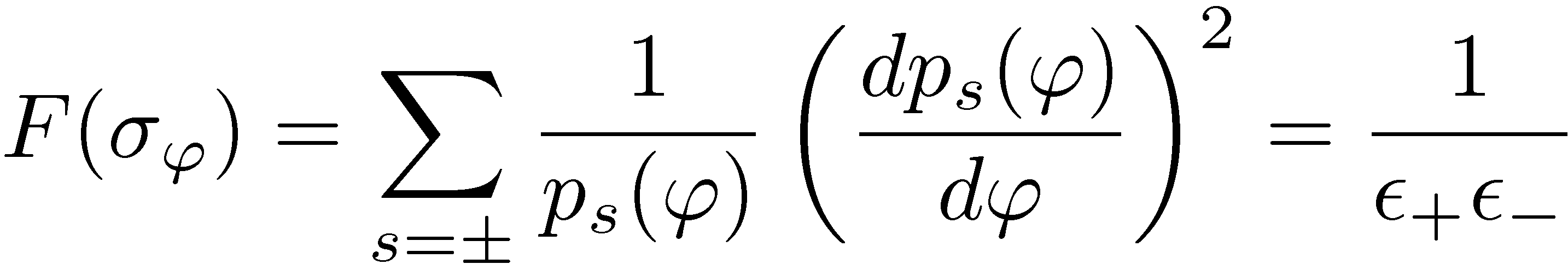 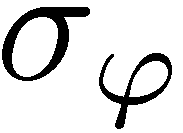 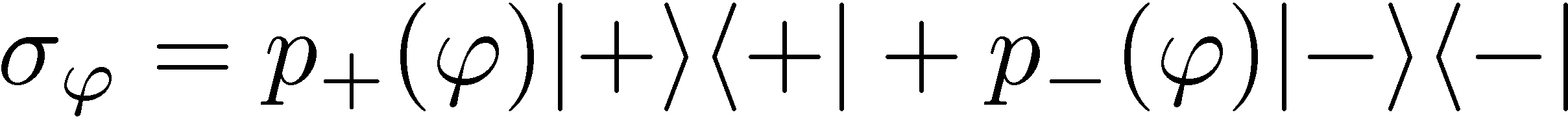 Geometric construction of (local) channel simulation
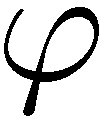 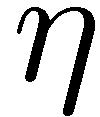 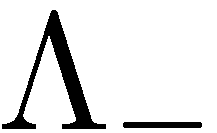 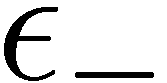 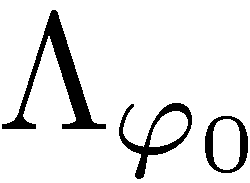 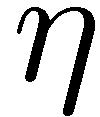 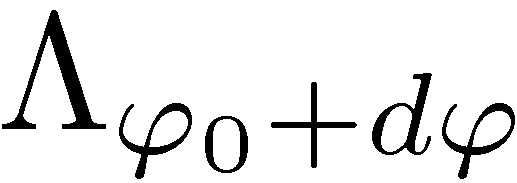 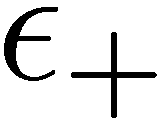 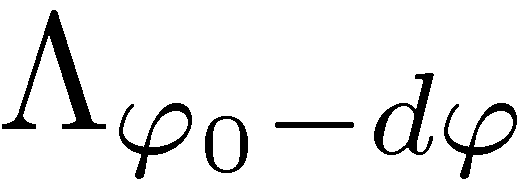 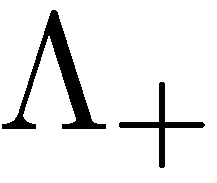 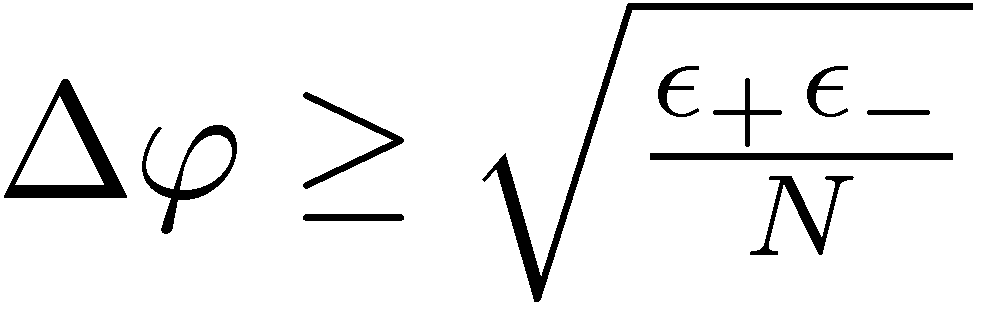 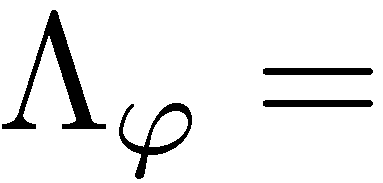 Heisenberg scaling is generically lost! Entanglement provides constant factor precision enhancement
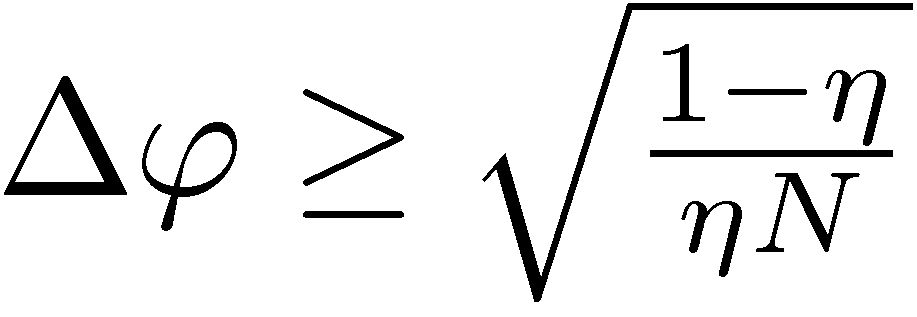 RDD, J. Kolodynski, M. Guta, Nature Communications 3, 1063 (2012)RDD, L. Maccone Phys. Rev. Lett. 113, 250801 (2014)
Good news: fundamental limit can be saturated in practice!!!
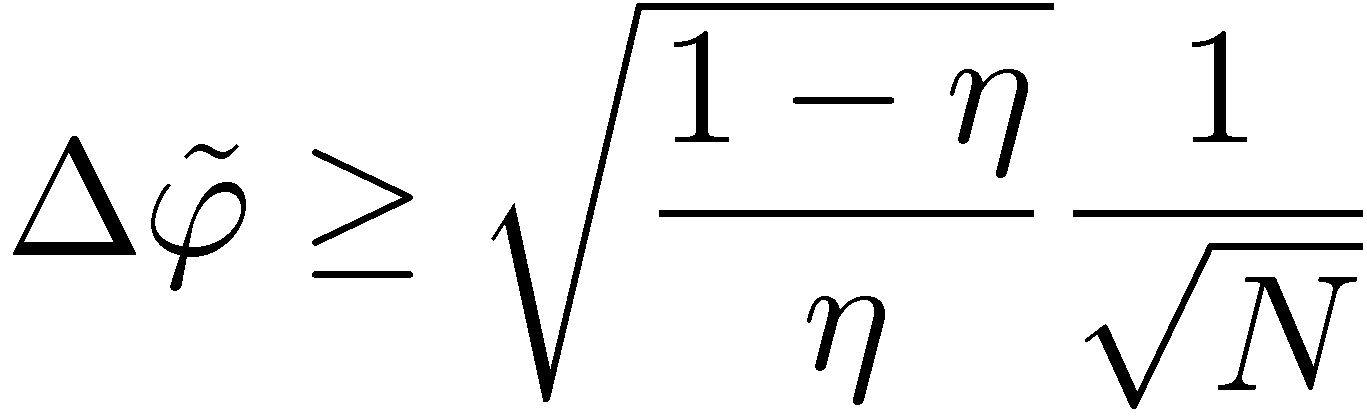 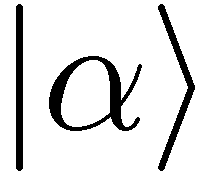 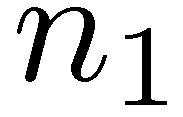 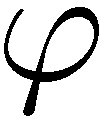 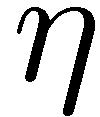 Fundamental bound
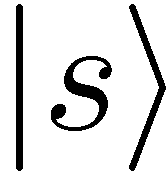 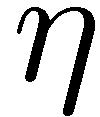 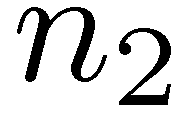 coherent state +  squeezed vacuum
In the  strong intensity regime:
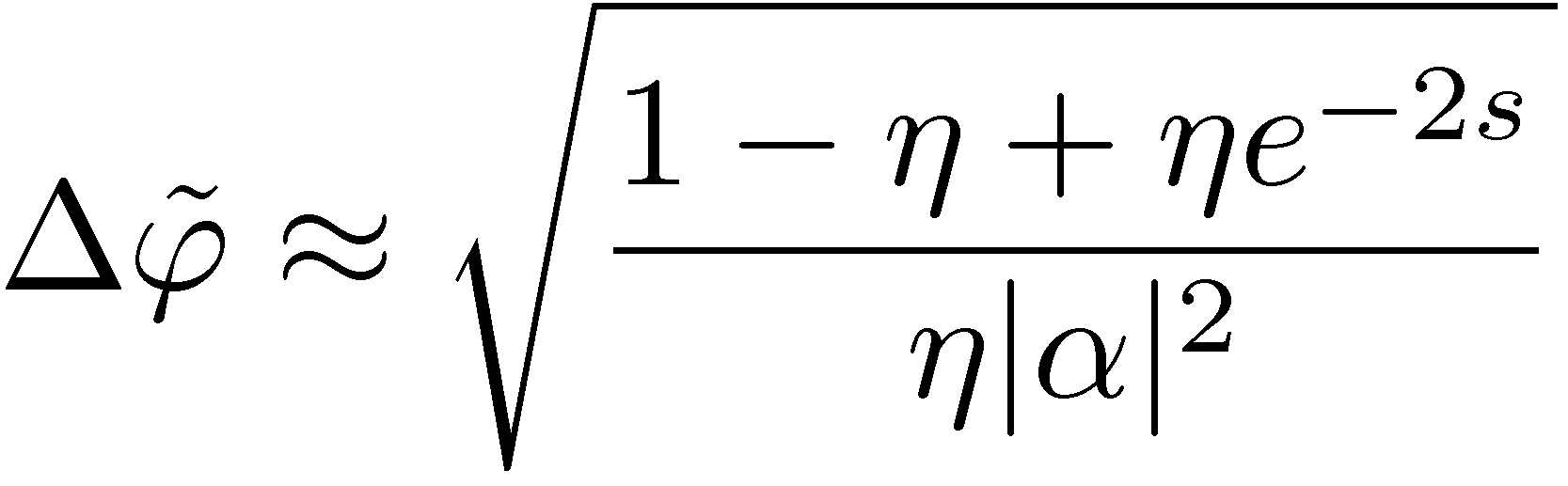 C. Caves, Phys. Rev D 23, 1693 (1981)
Weak squezing + simple measurement  + simple estimator  = optimal strategy!
GEO600 interferometer at the fundamental quantum bound
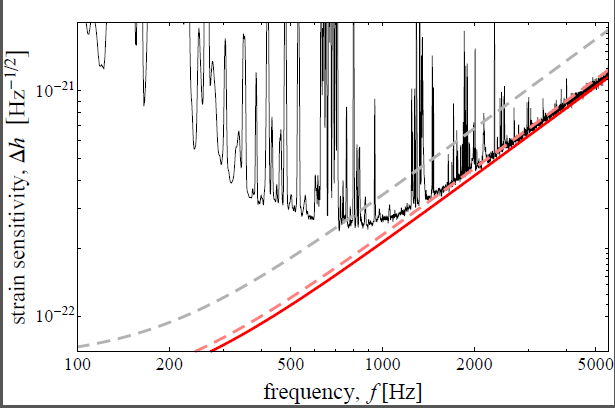 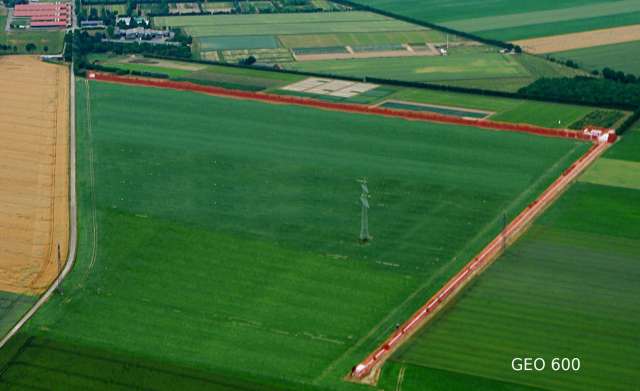 coherent light
+10dB squeezed
fundamental bound
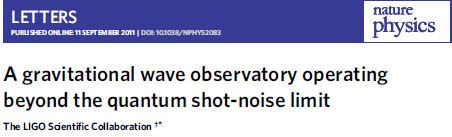 The most general quantum strategies could additionally improve the precision by at most  8%
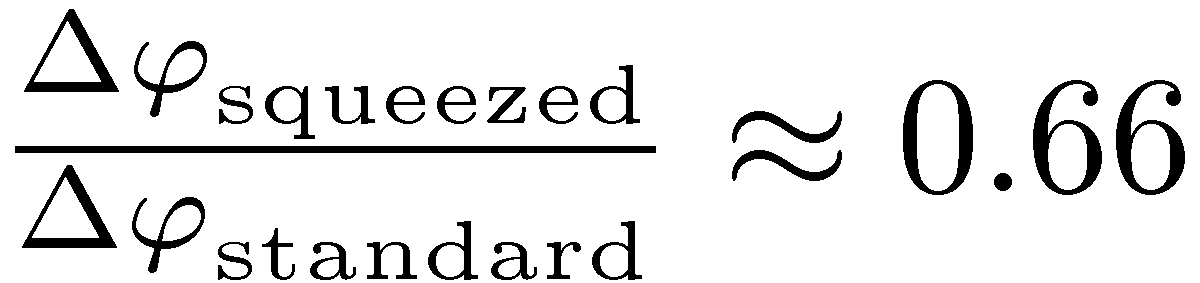 RDD, K. Banaszek, R. Schnabel, Phys. Rev. A, 041802(R) (2013)
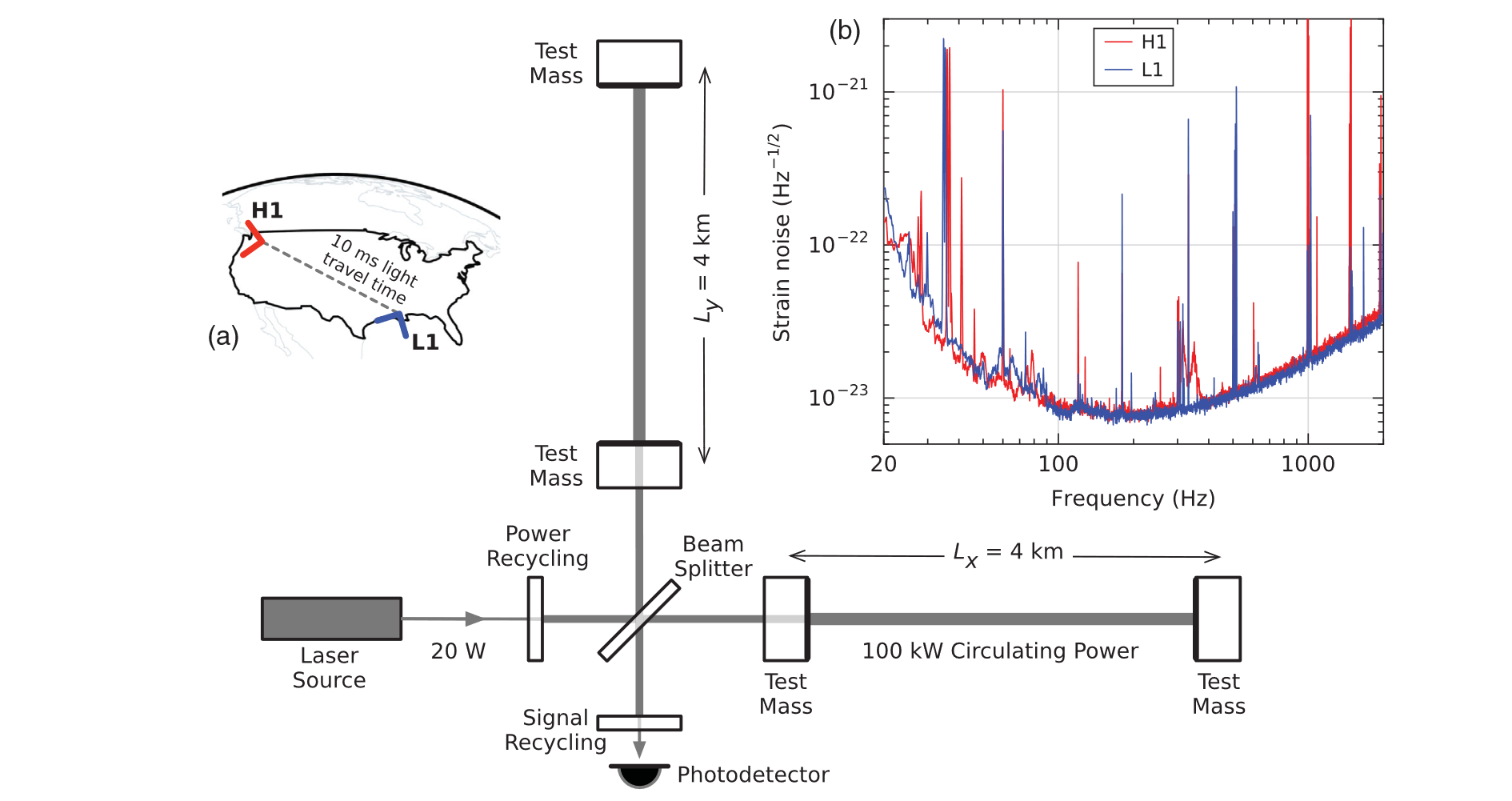 Squeezed states in LIGO?
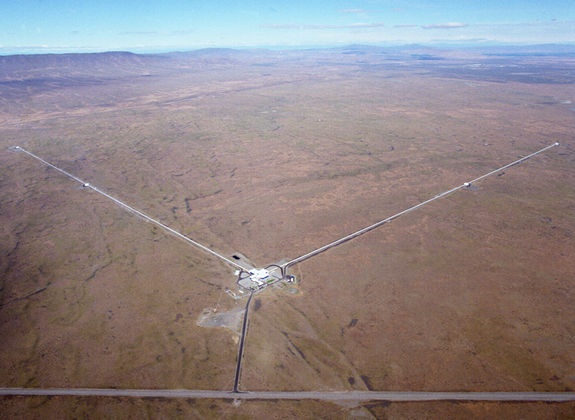 Squeezed light to be used in LIGO in 2018
Transmission expected to be on the level of
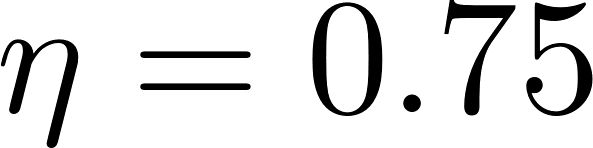 Expected reduction in noise on the level of 3dB  (50%) above 100Hz
Observable distance increased by a factor of 2, number of sources by a factor of 8, thanks to entanglement of photons!!!
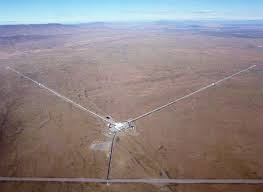 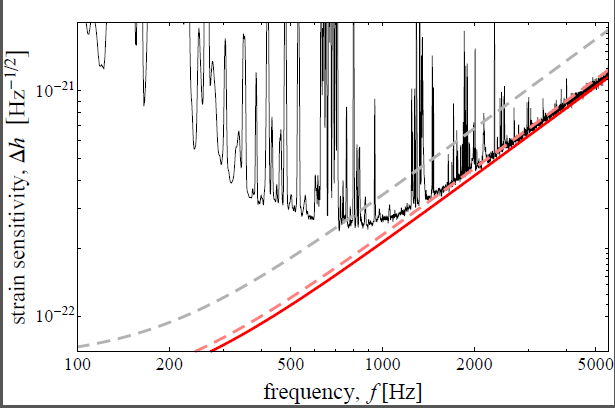 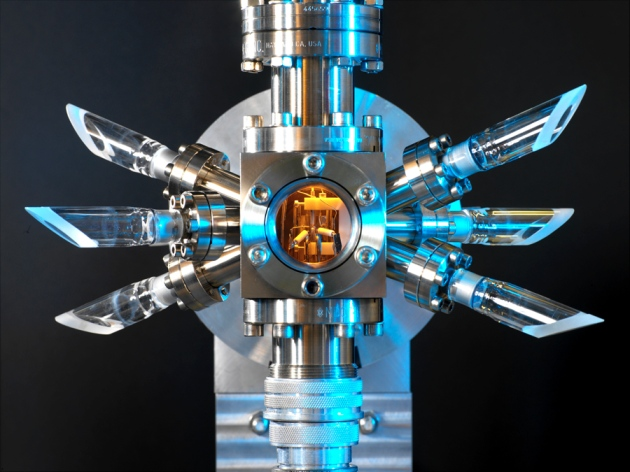 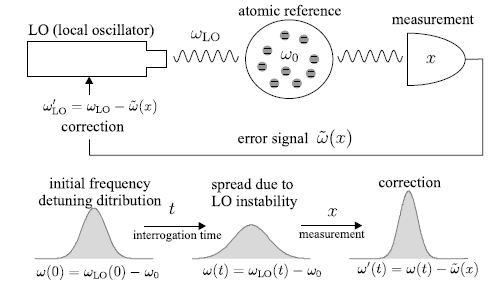 Gravitational wave detectors sensitivity limits
Atomic-clocks stability limits
RDD, K. Banaszek, R. Schnabel Phys. Rev. A 88, 041802(R) (2013)
RDD, J. Kolodynski, M. Jarzyna, Progress in Optics 60, 345 (2015)
K. Macieszczak, M. Fraas, RDD, New J. Phys. 16, 113002 (2014) 
K. Chabuda, I. Leroux, RDD, New J. Phys. 18, 083035 (2016)
Quantum metrological precision bounds
RDD, J. Kolodynski, M. Guta, Nature Communications 3, 1063 (2012)
RDD, L. Maccone, Phys. Rev. Lett. 113, 250801 (2014)
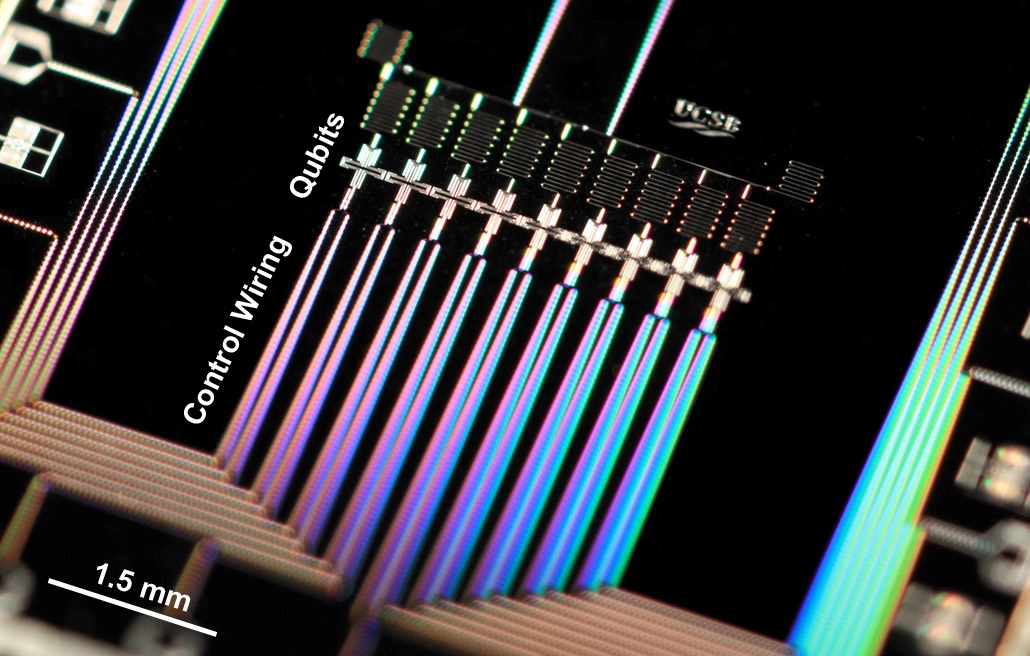 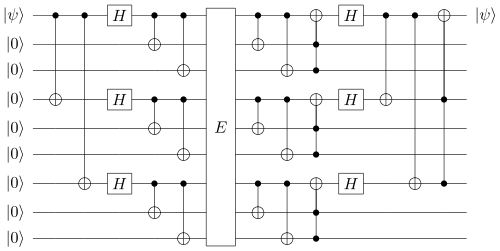 Entanglement enhanced sensing in high energy Physics???
Quantum computing speed-up limits
RDD, M. Markiewicz, Phys. Rev. A 91, 062322 (2015)